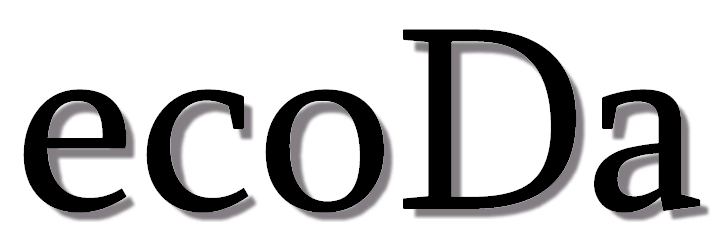 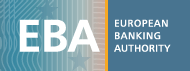 European Confederation of Directors Associations
EBA WorkshopABA, London Oct.22nd 2013
Session II a.Governance & remunerationInternal governance fit & proper considerationsBy Patrick Zurstrassen,Chairman of ecoDa
Slide 1
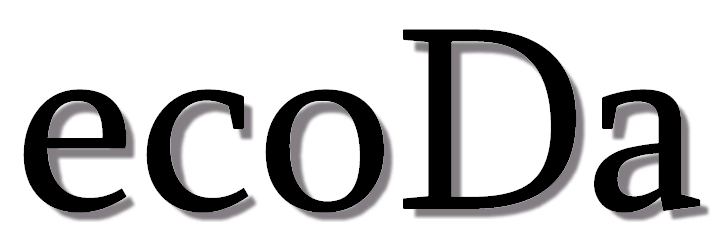 ecoDa
The European Confederation of Directors' Associations (ecoDa) is a not-for-profit association founded in 2004 under the laws of Belgium. Its objective is to represent the views of company directors from EU member states to corporate governance policy-makers at EU level.



ecoDa is based in Brussels, in the European are, at 42, Rue de la Loi.

ecoDa’s member organisations represent board directors from the largest public companies to the smallest private firms, both listed and unlisted, from privately owned companies to state owned entreprises.
With presence in 16European countries
More than 60.000 board members affiliated to our members
“The European Voice of Directors”
Slide 2
Brushing a general view on the proportionality judgment in banks.
Balance sheet, RWA, staff, clients, capital, P&L, etc
Size
Internal organization
One tier / Two tiersCommercial / mutual
Internal governanceRegulatory difference & convergence
Ownership
Complexity& scope
Private / Public 
Commercial / mutual
State-owned: full or partial
Joint venture
Head bank or subsidiary [if so: major subs or minor subs.]
Systemic vs regularNumber & complexity of business lines
Number & activities of subsidiaries
Local / regional / international presenceUse of delegations
Slide 3
Governance issues adressed by CRD IV
Responsibility of the board
Creation, missions & means of board committees, ie Nomination & Remuneration Committees
Composition of the board, including diversity of the board
Qualities of the board and board members.
Individual independence of mind
Time availability of directors 
Individual and collective knowledge, skills & experience
Honesty & integrity
Due processes of board
Selection of board members and of executives
Improvement of competence and knowledge: induction & education.
Collective and individual assessments.
Slide 4
Focusing on some governance issues
5
Time availability of banks directors
Slide 6
The Nomination Chain
Shareholders
CEO
Own Sourcing
Chief HR Officer
Nomination Committee
Board of Directors
General Assembly
Executive
Search
Nomination CommitteeChairman
Bank Supervisor
The nomination process
Analysis
Diligence
Interviews
Testing
Slide 7
Time availability periodic assessment
Growing practice
Nature: Usually self-assesment as periodic report of activities.
Recipients: Most of time: one self, D&O insurer, HR & chairman of NC. But also: members of NC, board chairman, members of board or general assembly. For listed bank in certain countries: public through bank internet site. 
Frequency: Usually annual, with exception for D&O, quarterly.
Contents of the periodic report of activities: List of mandates /companies, descrition of companies, seat, economic indicators, chairperson, number of meetings, committees, time spent, continuing education, etc
Slide 8
Difficulties in hard limits on directorships
Not all banks are requiring the same available time. The proportionality concept remains complex to define and delicate to apply.
Not all bank directors are busy corporate CEO running large corporations. A growing number are persons devoting themselves exclusively to NED duties, thus enjoying more available time for board duties.
Not all persons have the same working capacities, in terms of experience, skills, resources, as well as of analytical and administrative supports.
The nomination chain, processes and approvals are integrating time availability as a key nomination criteria. Hard limits may deresponsabilize the participants to such process, including the shareholders and the local supervisors.
Unresearched effects of hard limits on supply and demand for directors.
Slide 9
Collective knowledge: the competence matrix
Competencecover
Slide 10
Independence
Individual:Unobstructed exercise of free judgment stemming from absence of conflict of interest
Collective: See Art. 88.2: « The decision making is not dominated by any one or small group of individual in a manner that is detrimental to the interest of the institution as a whole ».
One-tier system
Number of independant directors
None
One
Two
Majority
Super-majority
Slide 11
Two-tier system
Induction
Normal contents:
Introduction to the company
Documentation on the company
Individual presentation to the members of the management of the company
Individual presentation to main [share]owners
Objective:Rapidly « Ready-to-serve » new director
Process:From light [one day session] to onsite visits [including main operations and foreign activities]
Slide 12
Directors continuing education: internal
Scope:
New products
New activities
New acquisitions
New reports
New board tools
New regulations
New policies
New strategy
Performed by management with the help:
Auditors
Legal counsel
Investment banker
Etc
Slide 13
Directors continuing education: external
Sectorial
General governance
Strategic planning
Management
Risk management
Audit Committee
Nomination Committee
Evaluation Committee
Ethics & governance
Personal liabilities mgt
Etc
Functional
Slide 14
Slide 14
Slide 14
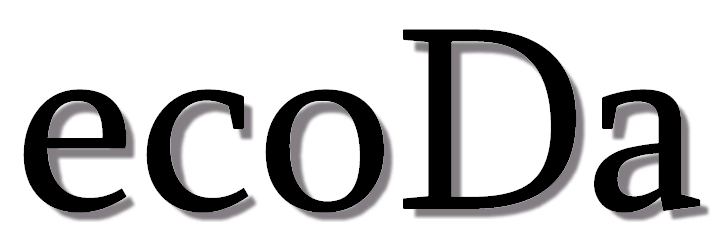 To contact us:
ecoDa
rue de la Loi, 42 , 1040 Brussels, Belgium
Chairman: Patrick ZurstrassenGeneral Secretary: Béatrice Richez-Baum
Phone : 0032 2 231 58 11
Fax : 0032 2 231 58 31
Email : beatrice.richez-baum@ecoda.org
Website : www.ecoda.org
Slide 15